Projekttage 2023
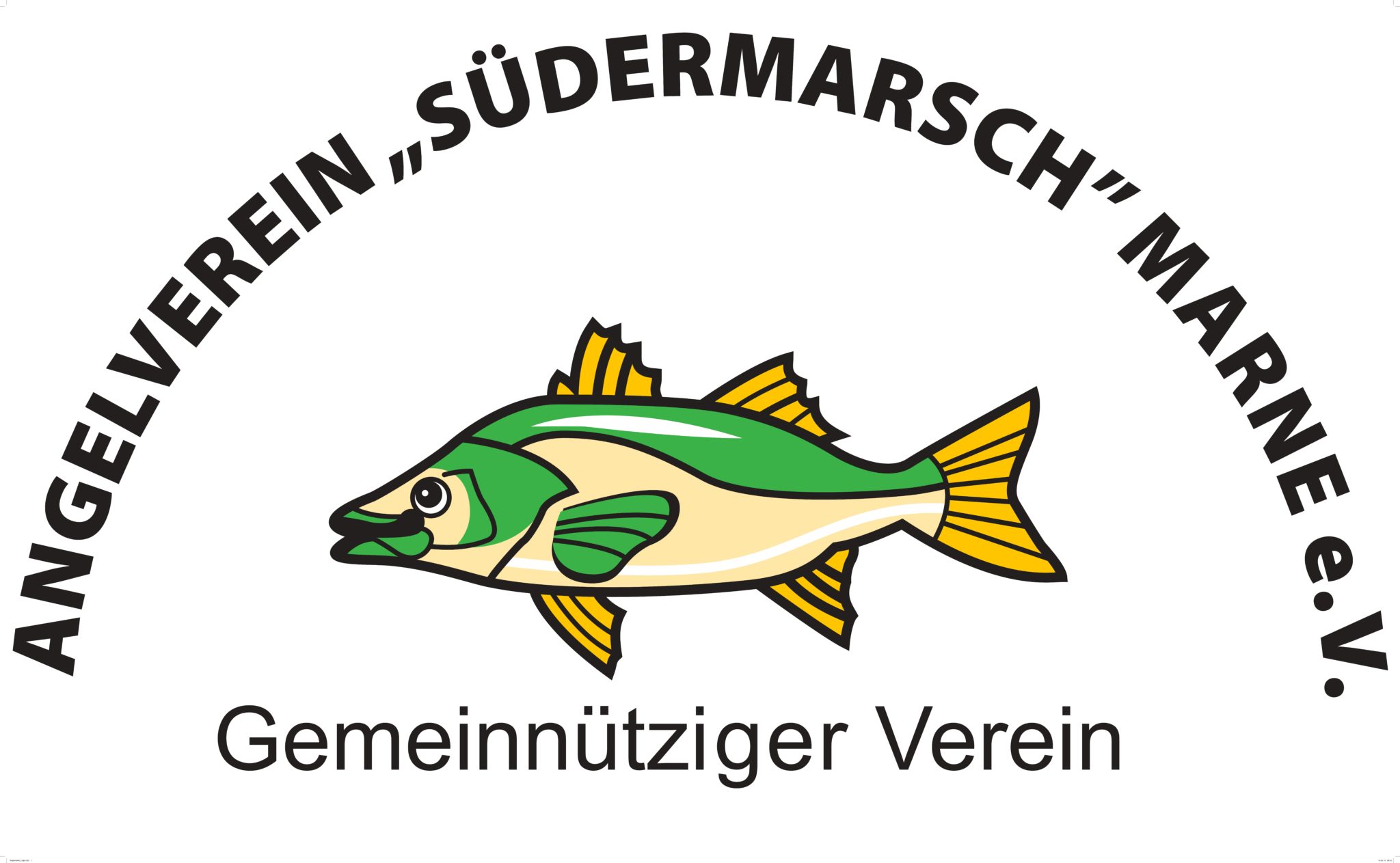 Gymnasium Marne Europaschule

Angeln mit dem Angelverein „Südermarsch“ Marne e.V.
7/15/2023
Projekttage 10.-13.07. 2023
1
Der Verein
174 Mitglieder
6 Vereinsgewässer
Mitglied im Kreissportfischerverband Dithmarschen
Mitglied im Landessportfischerverband S-H
Mitglied im Deutschen Angelfischer-Verband
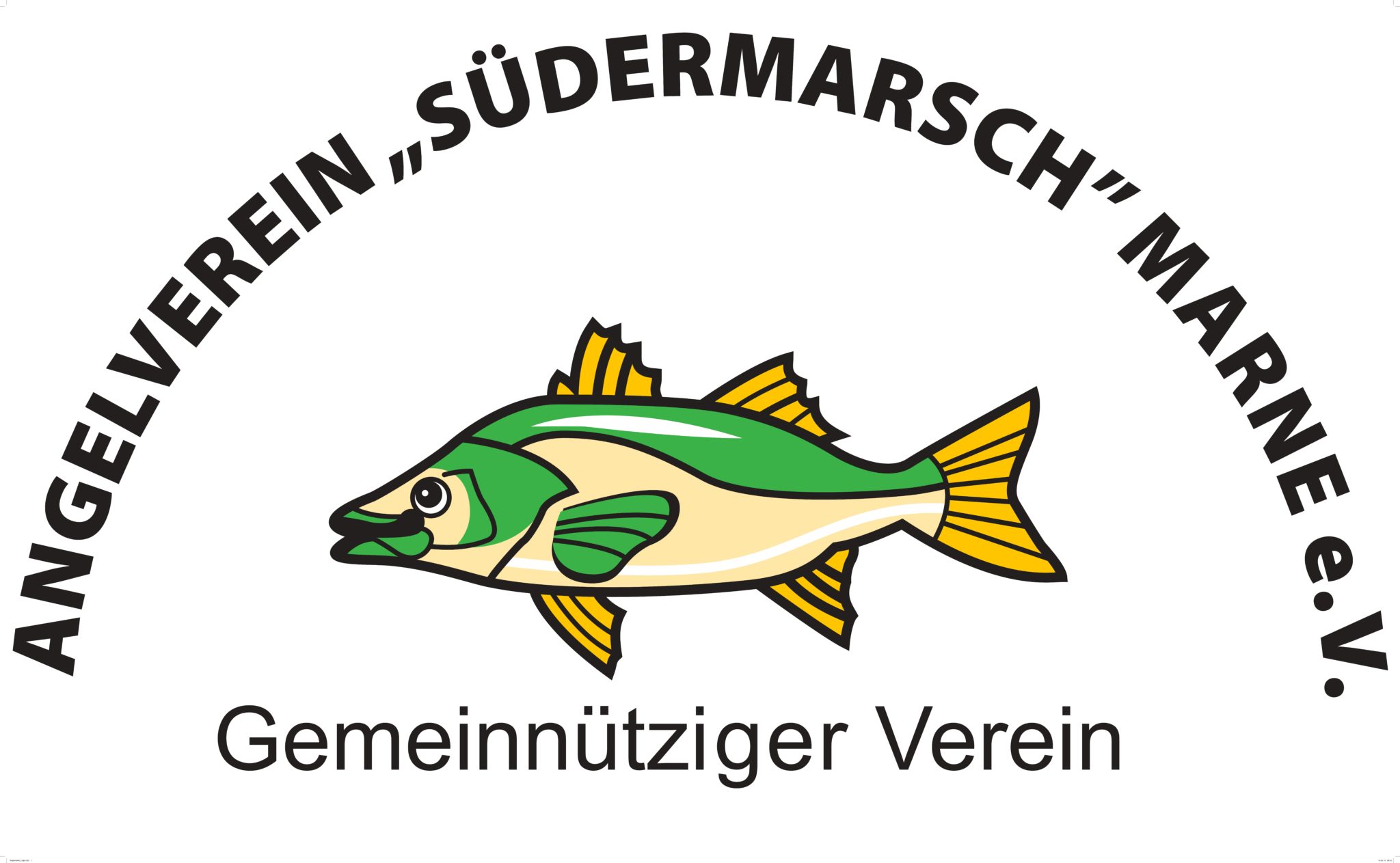 Angelverein „Südermarsch“ Marne e.V.
Vereinsgewässer
Helser-/Kattrepler-Fleet
Neufelder Fleet
Trennewurther Brök
Helser Wehl
Brauereiteich Marne
Moorstrichteiche St. Michaelisdonn
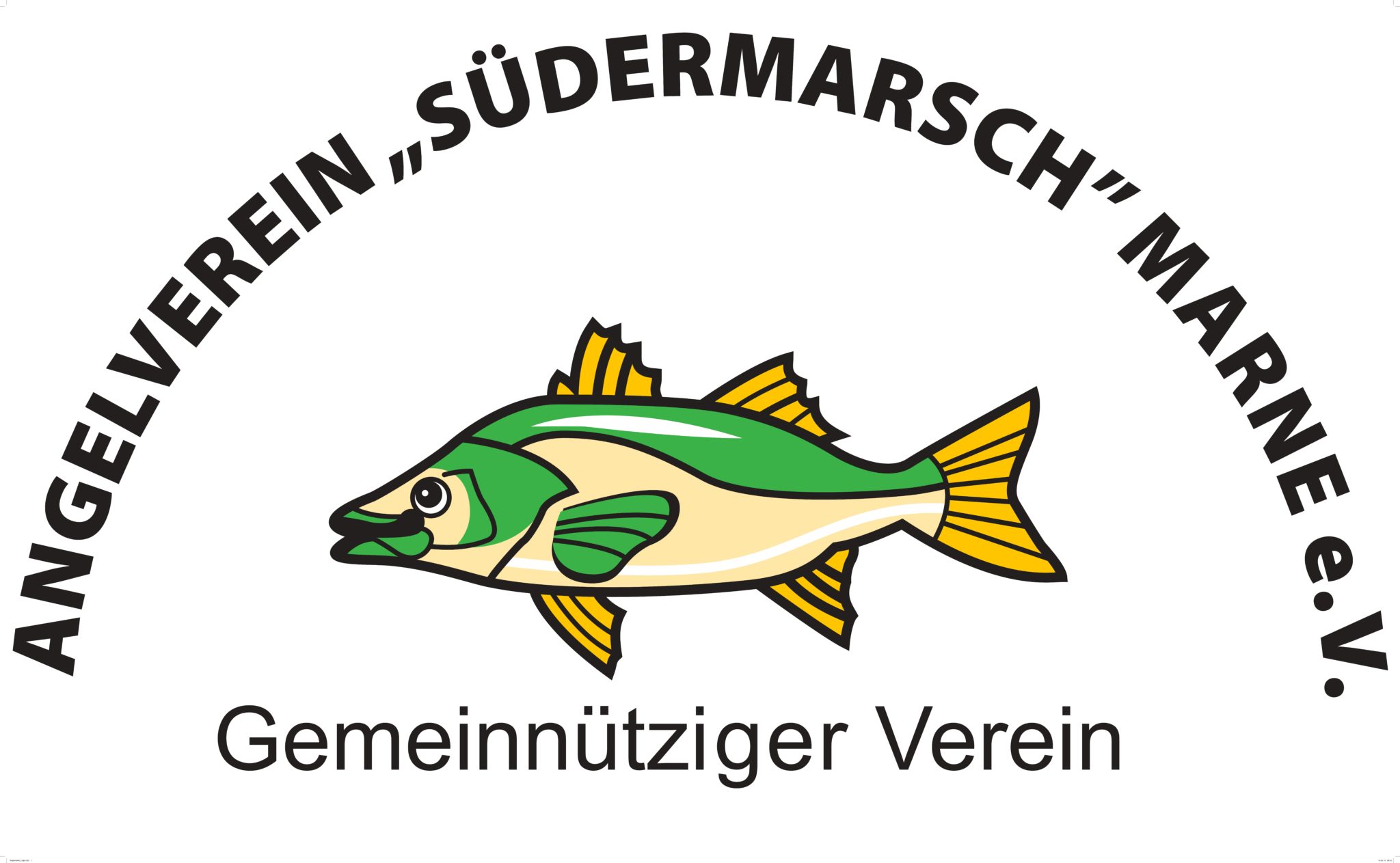 Organisation
1. Vorsitzender
2. Vorsitzender
Kassenwart
Schriftführer
2 Sportwarte
2 Jugendwarte
2 Gewässerwarte
2 Beisitzer
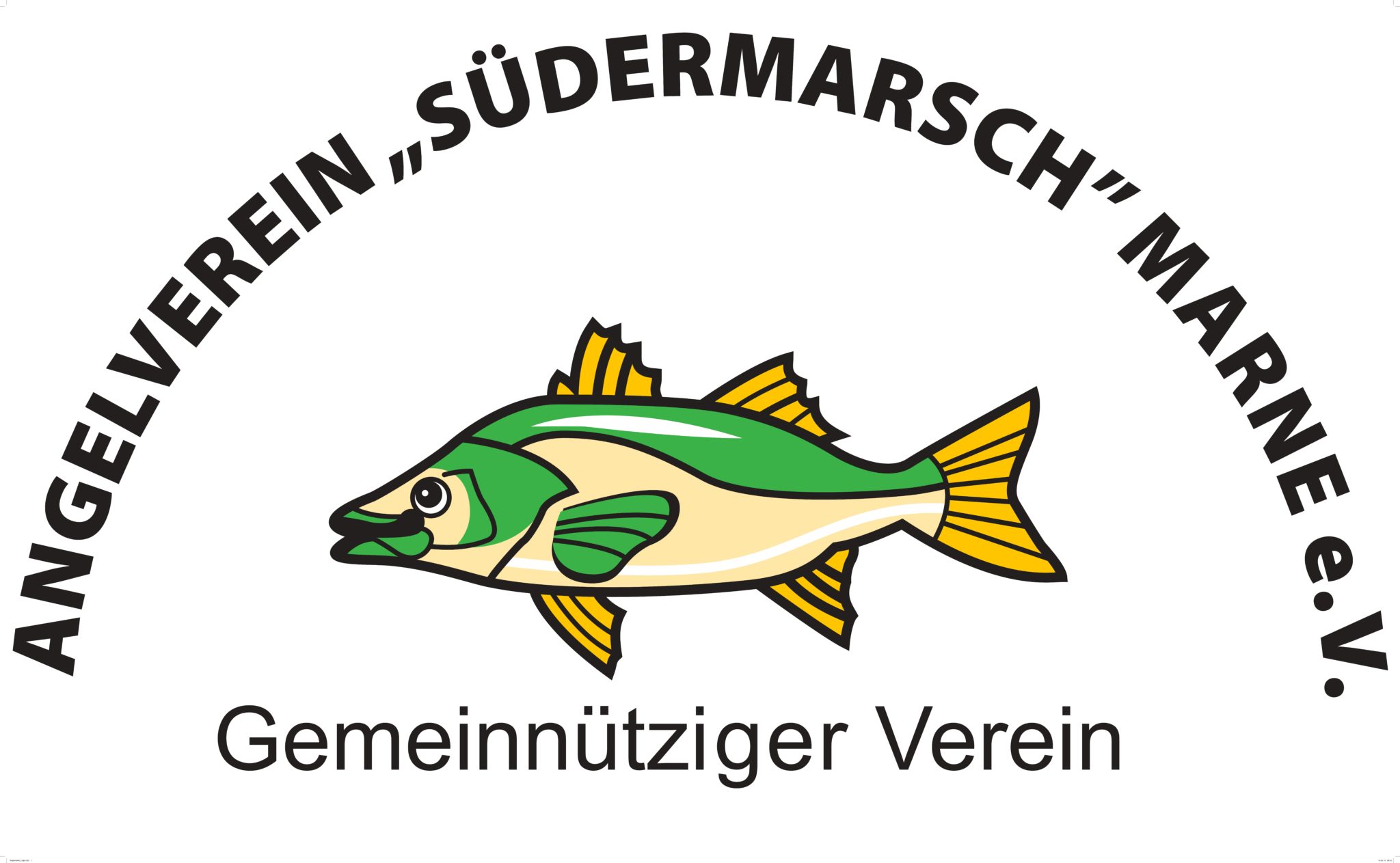 Veranstaltungen
Versammlungen (JHV/Jugend-JHV/Herbstversammlung)
Angeltermine für Erwachsene
Angeltermine für Jugendliche
Aktion Ferienspaß „Angeln am Brauereiteich“
Familienangeln
Fischereischeinlehrgänge
Arbeitsdienste (Gewässerpflege, Mähen, Stege reparieren)
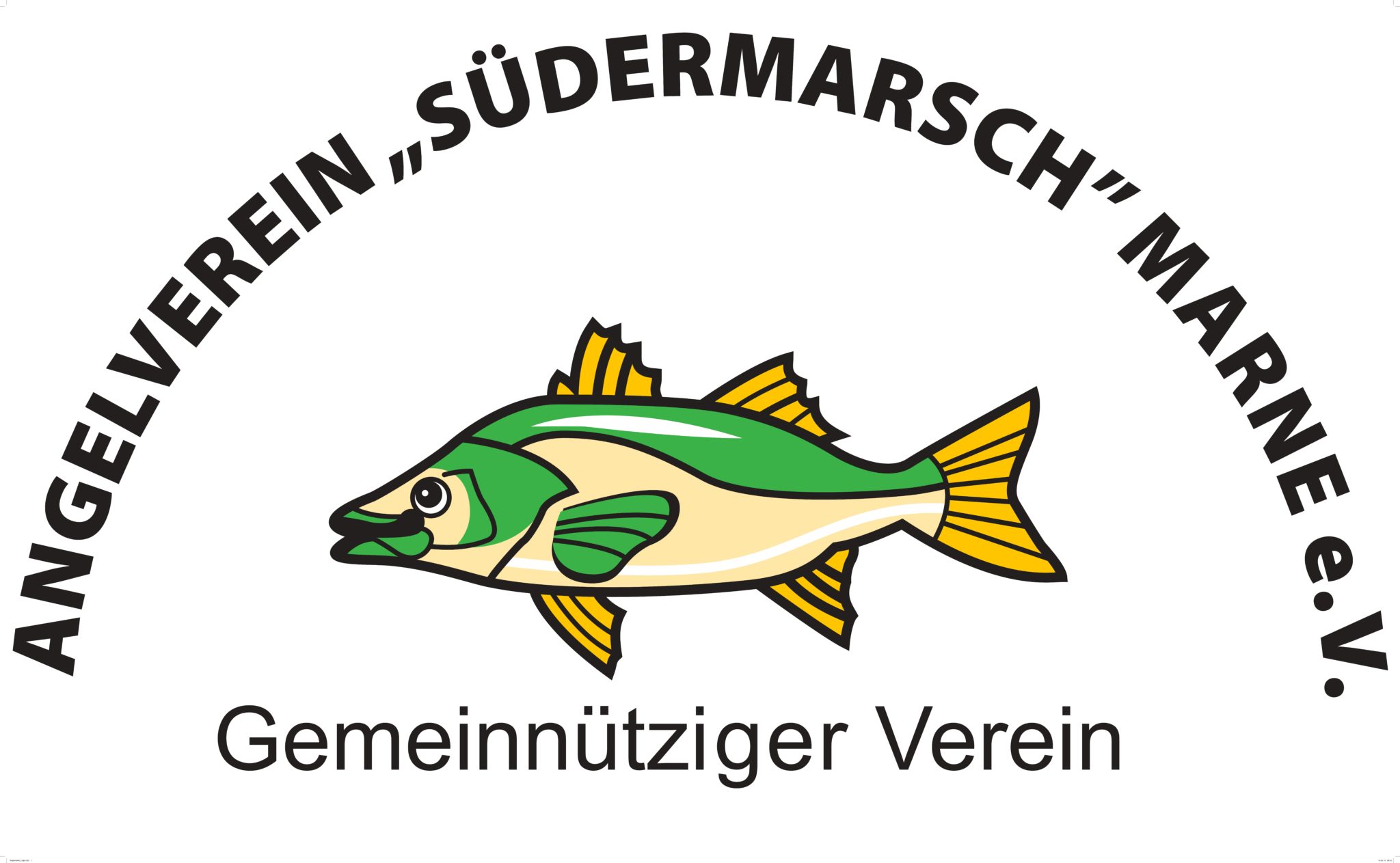 Zielfische
Hecht
Zander
Barsch
Aal
Karpfen
Weißfische (Brasse, Rotfeder, Rotauge)
Forelle
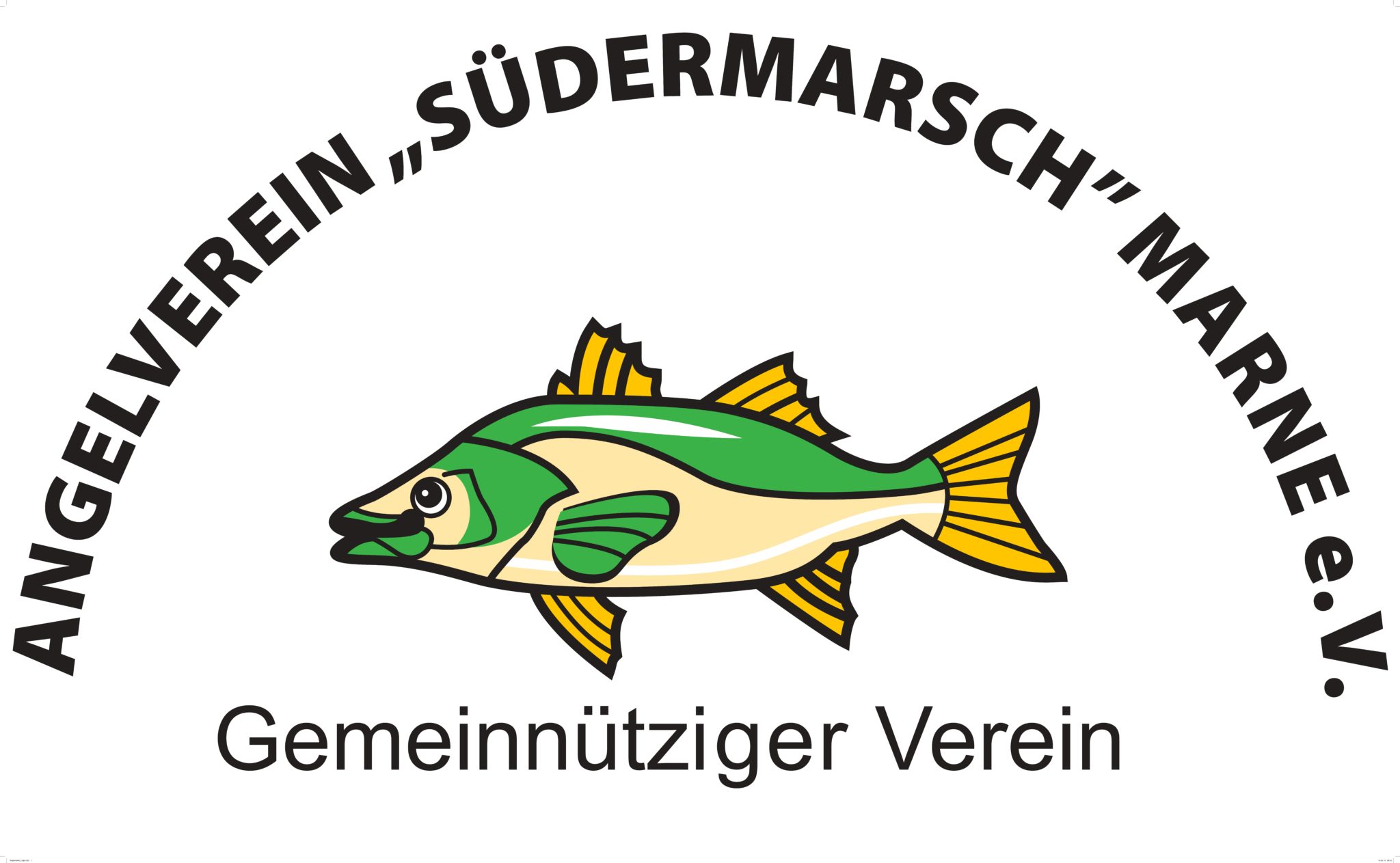 Moorstrichteiche St. Michel
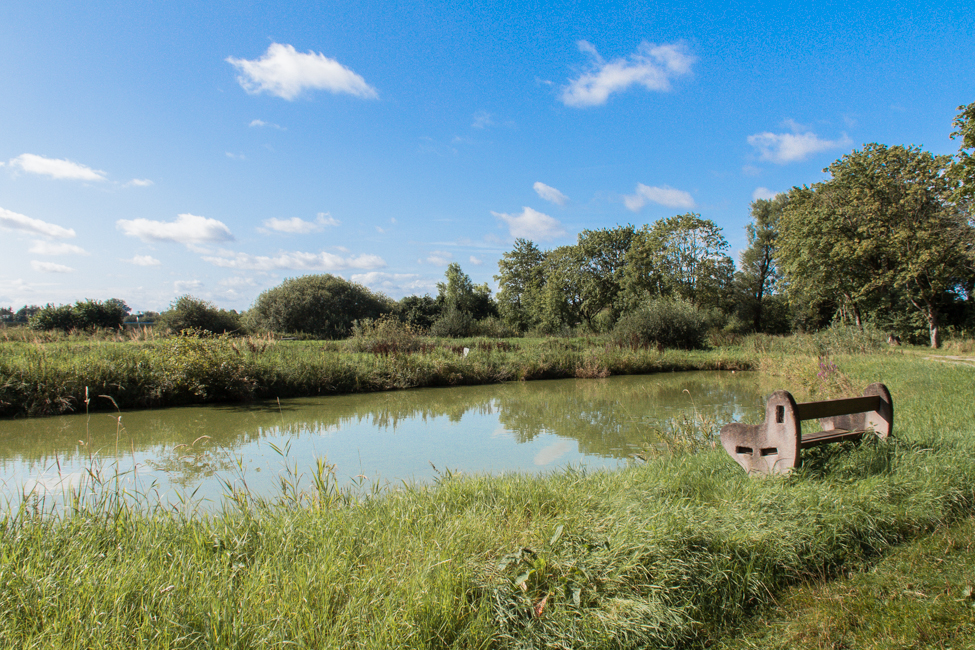 Helser-/ Kattrepler Fleet
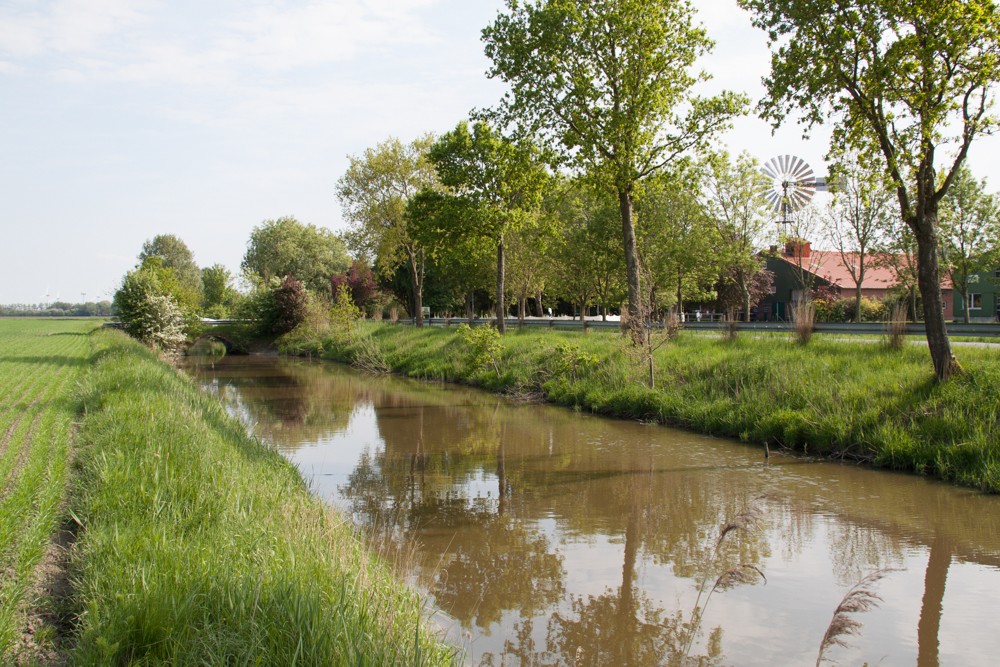 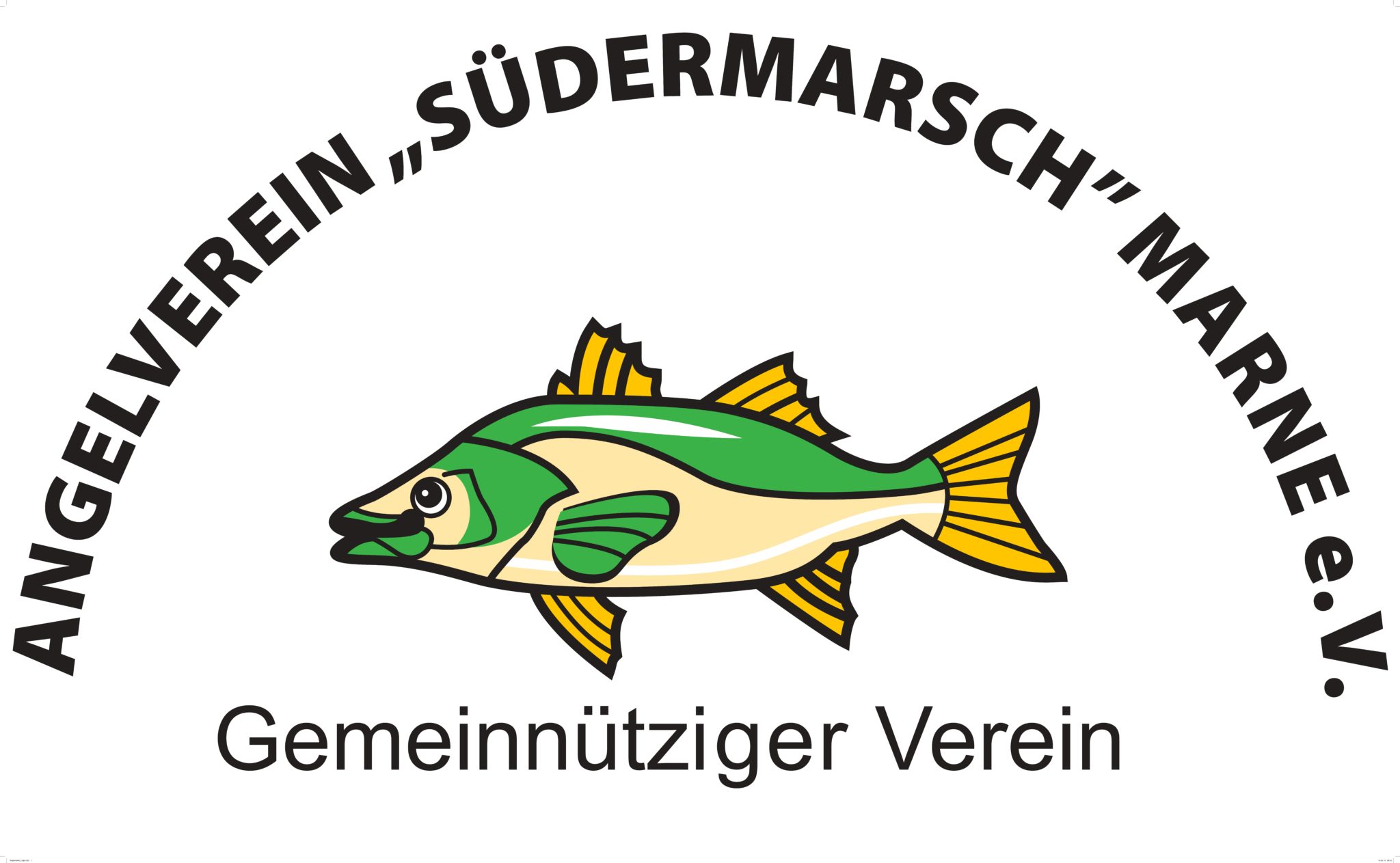 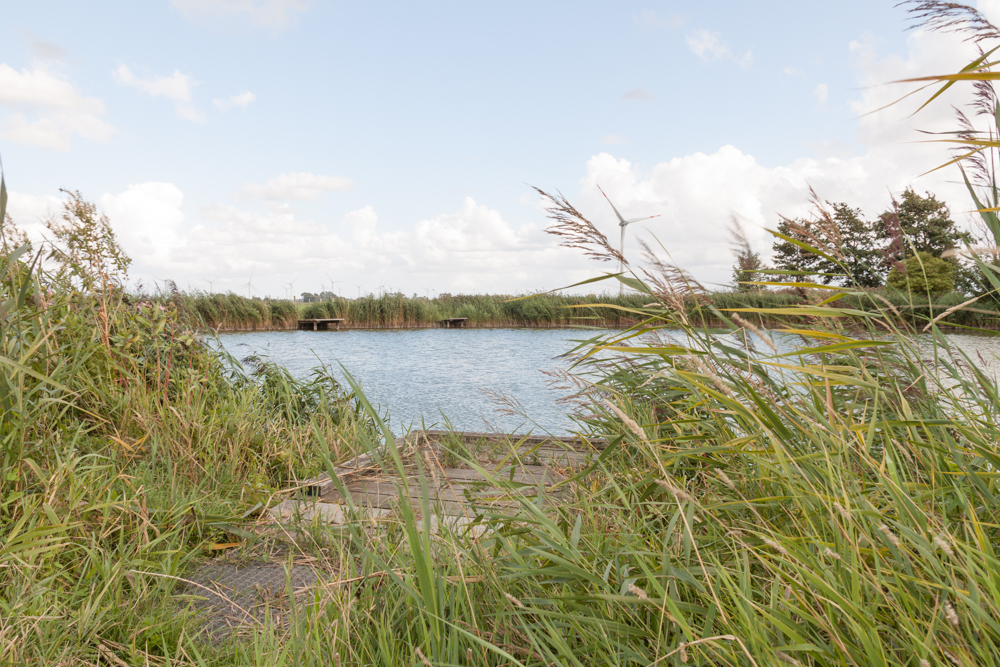 Trennewurther Brök
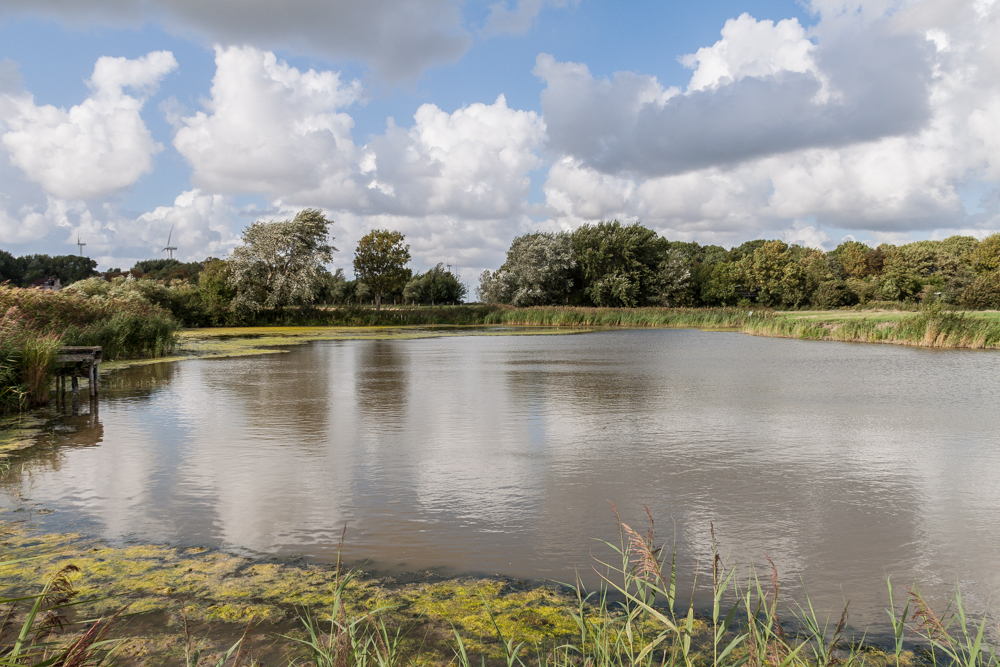 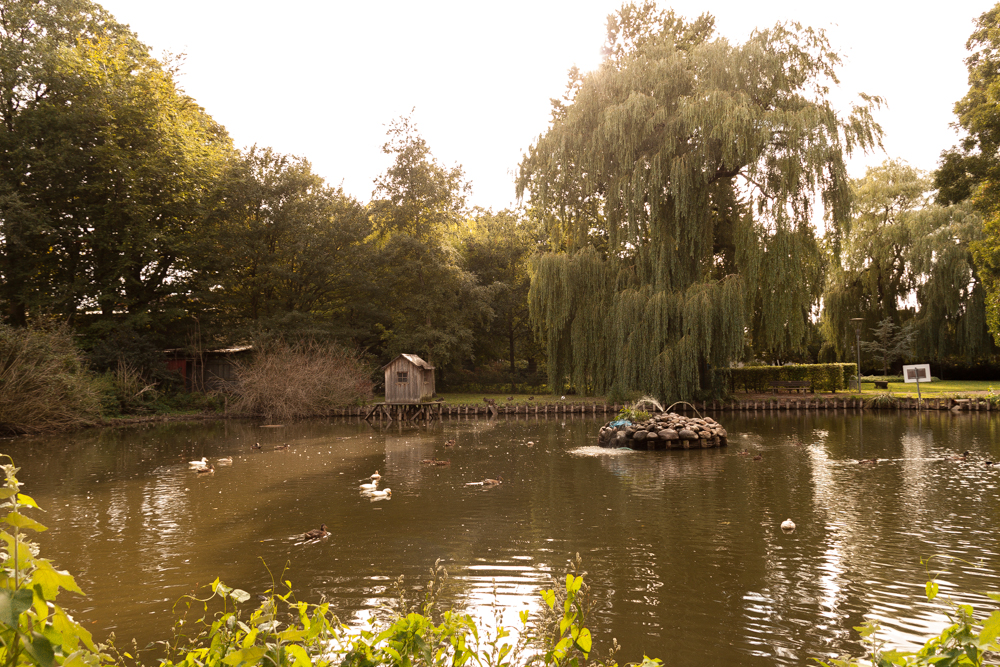 Helser Wehl
Brauereiteich
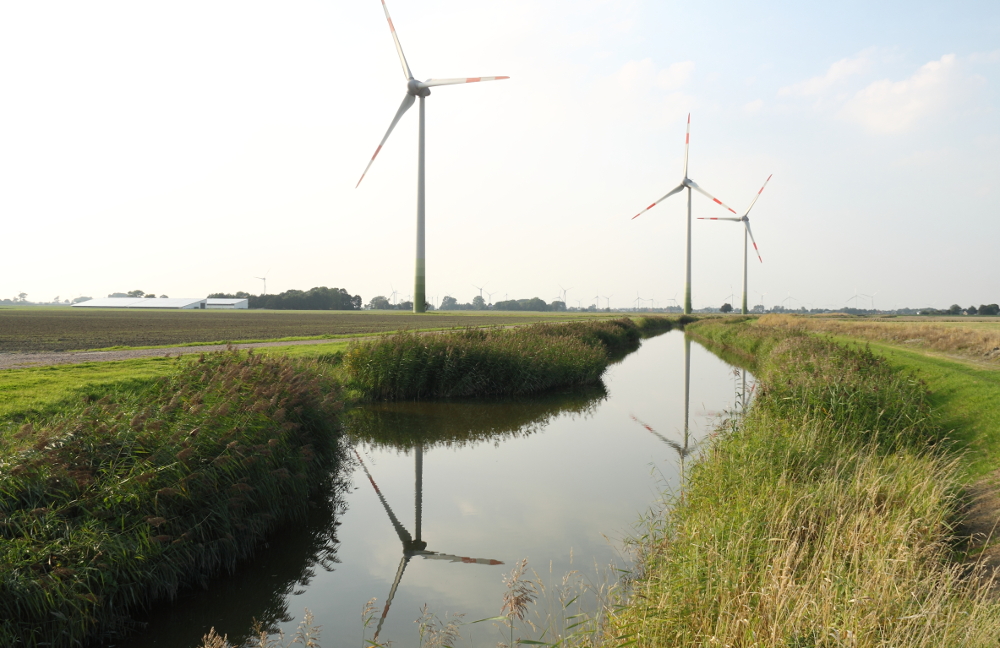 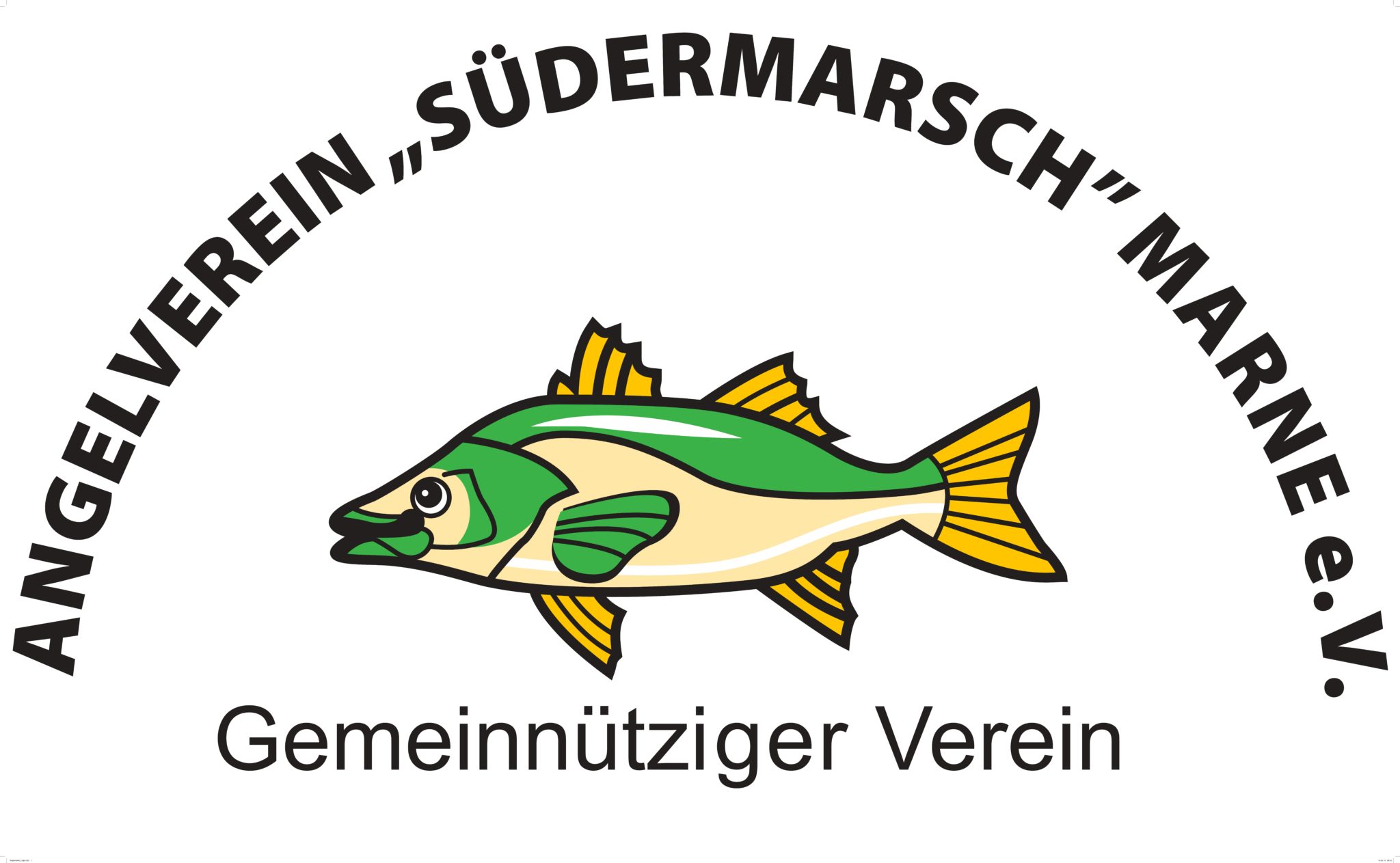 Neufelder Fleet
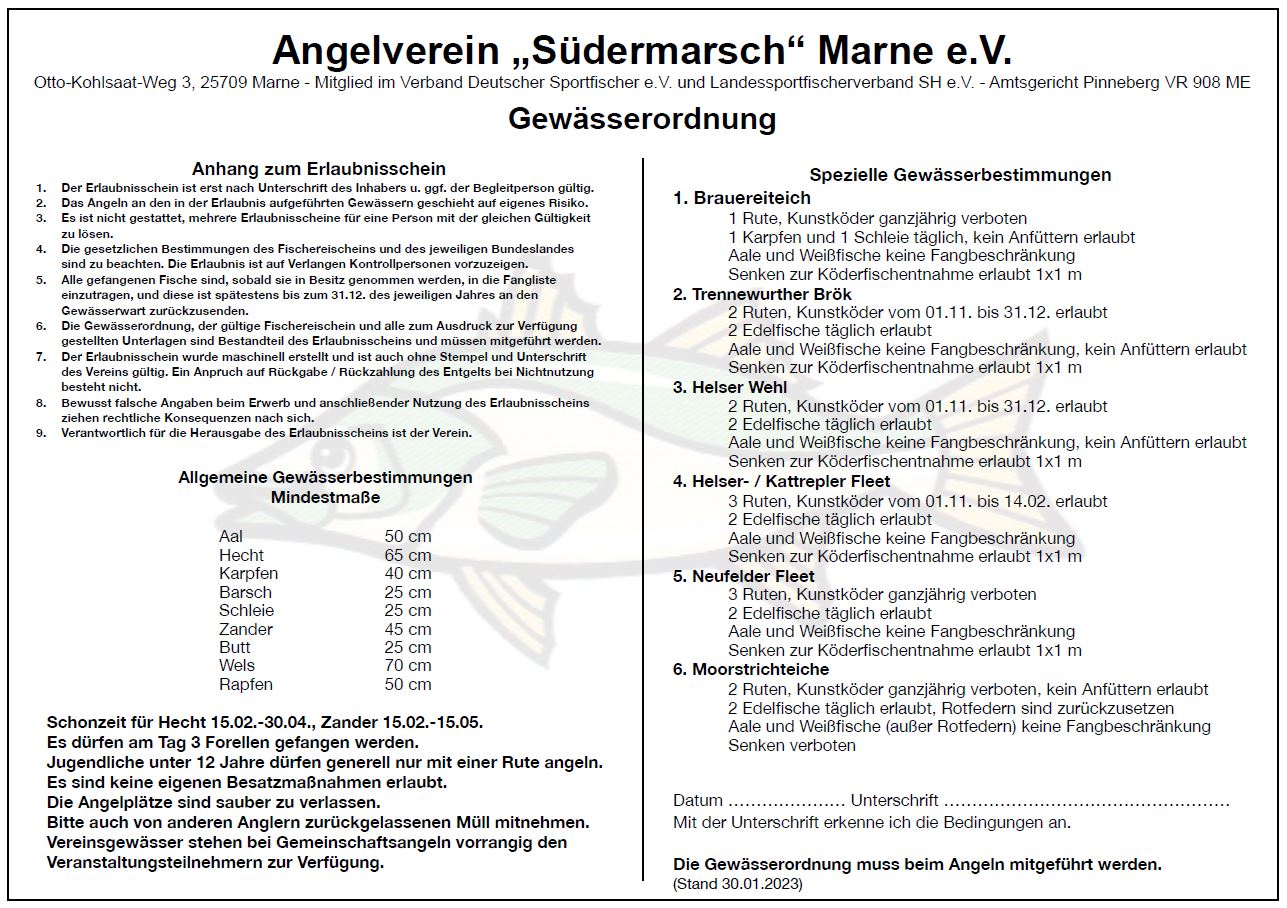 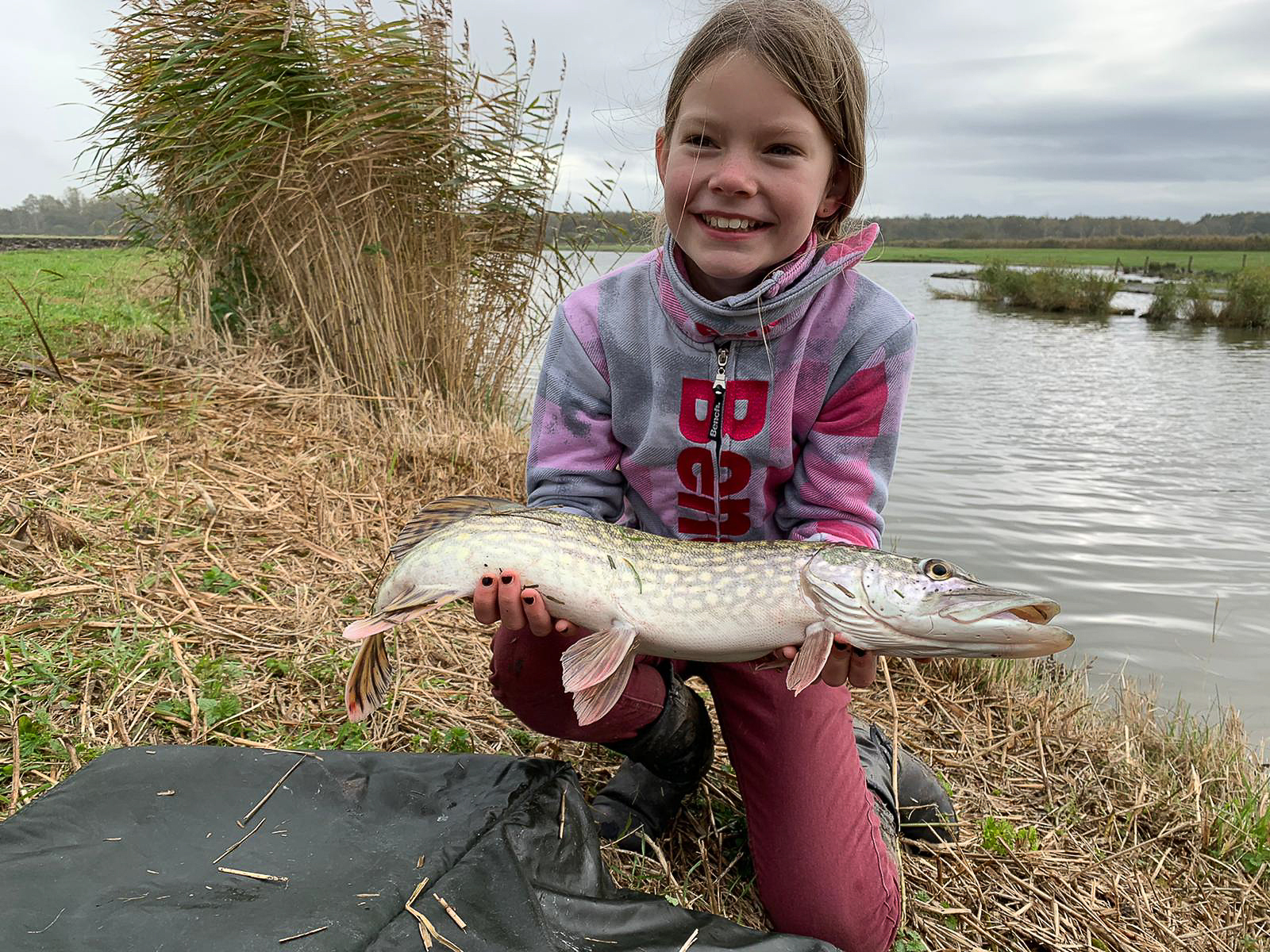 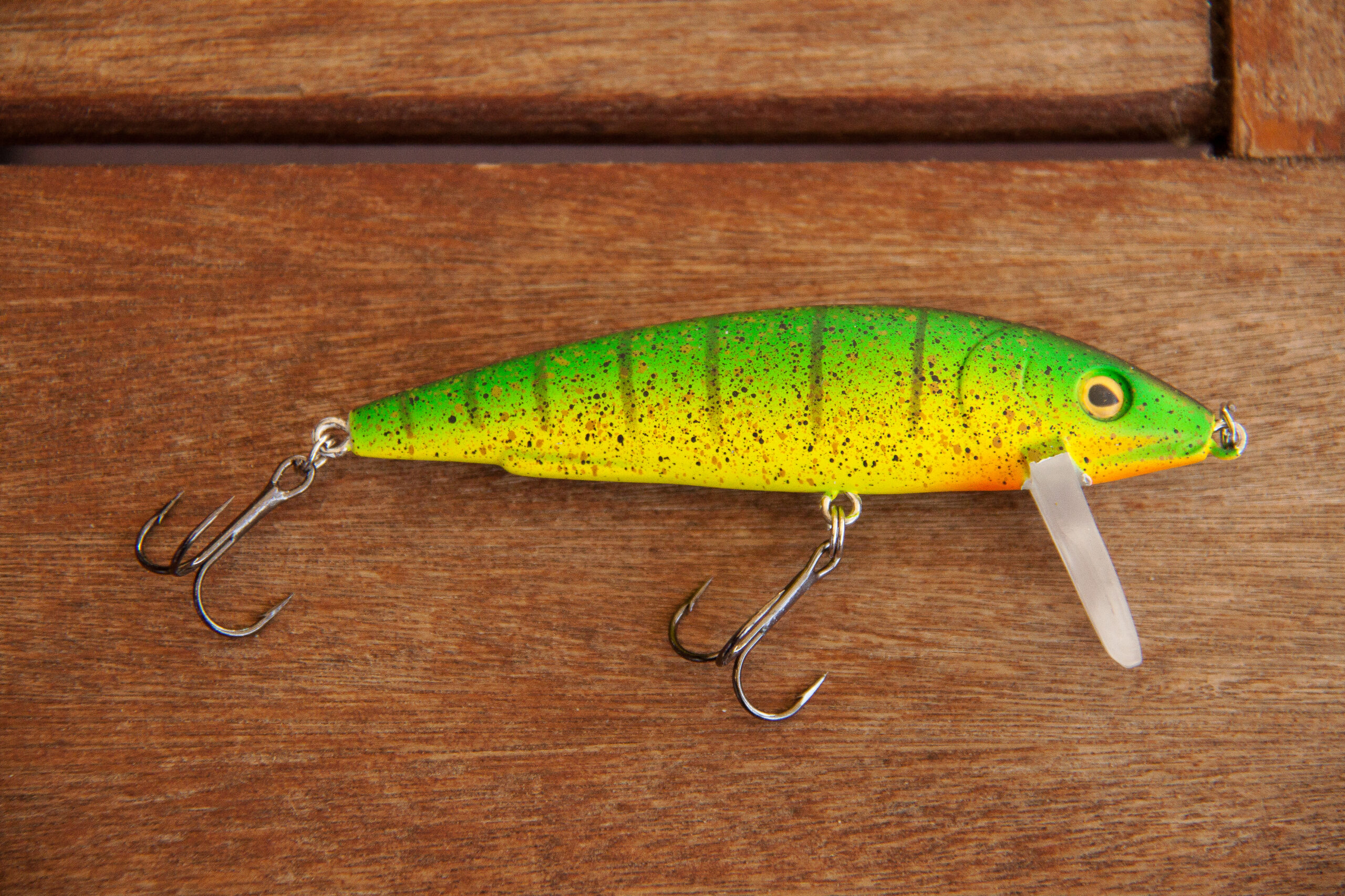 Wobbler
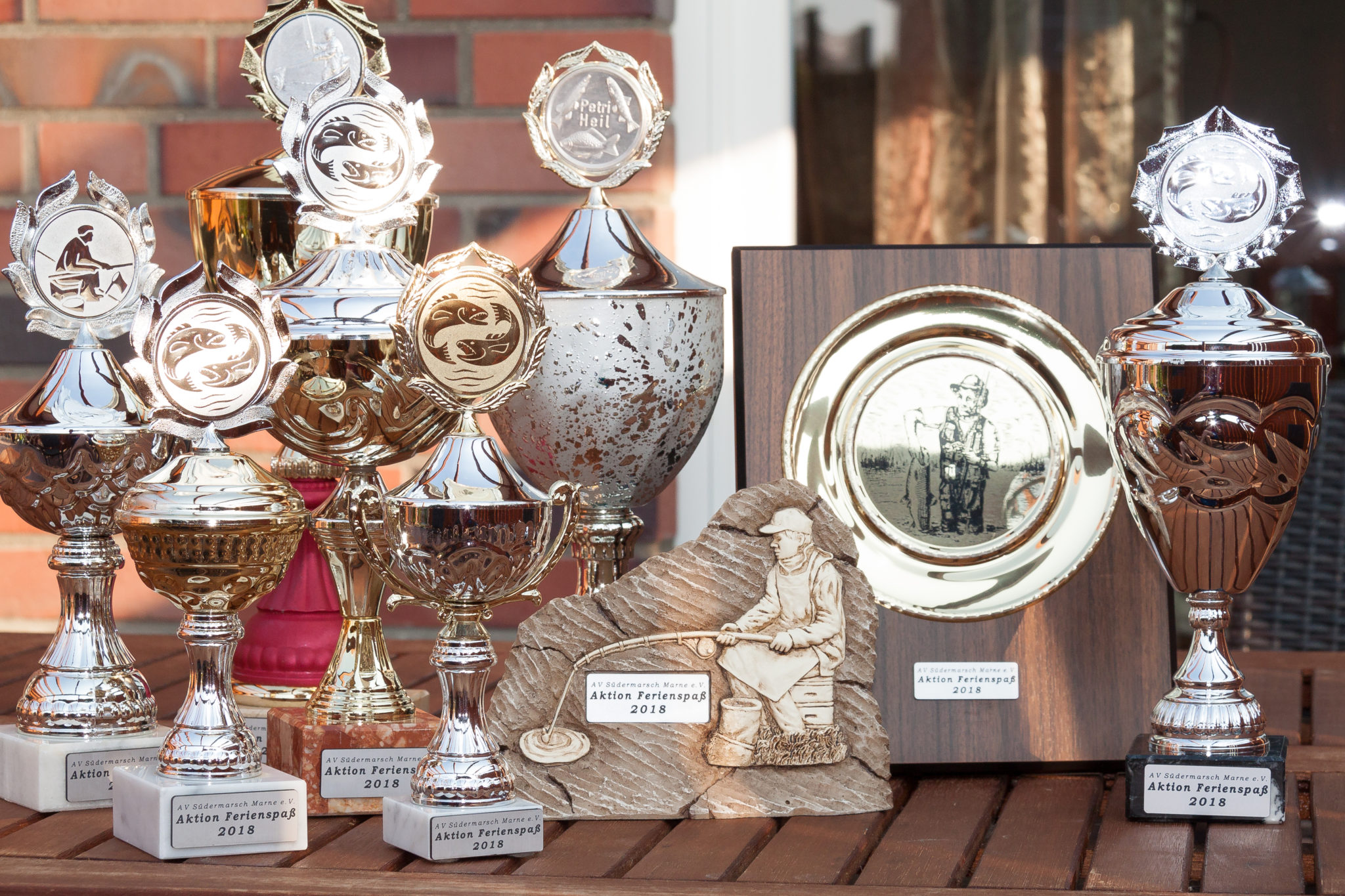 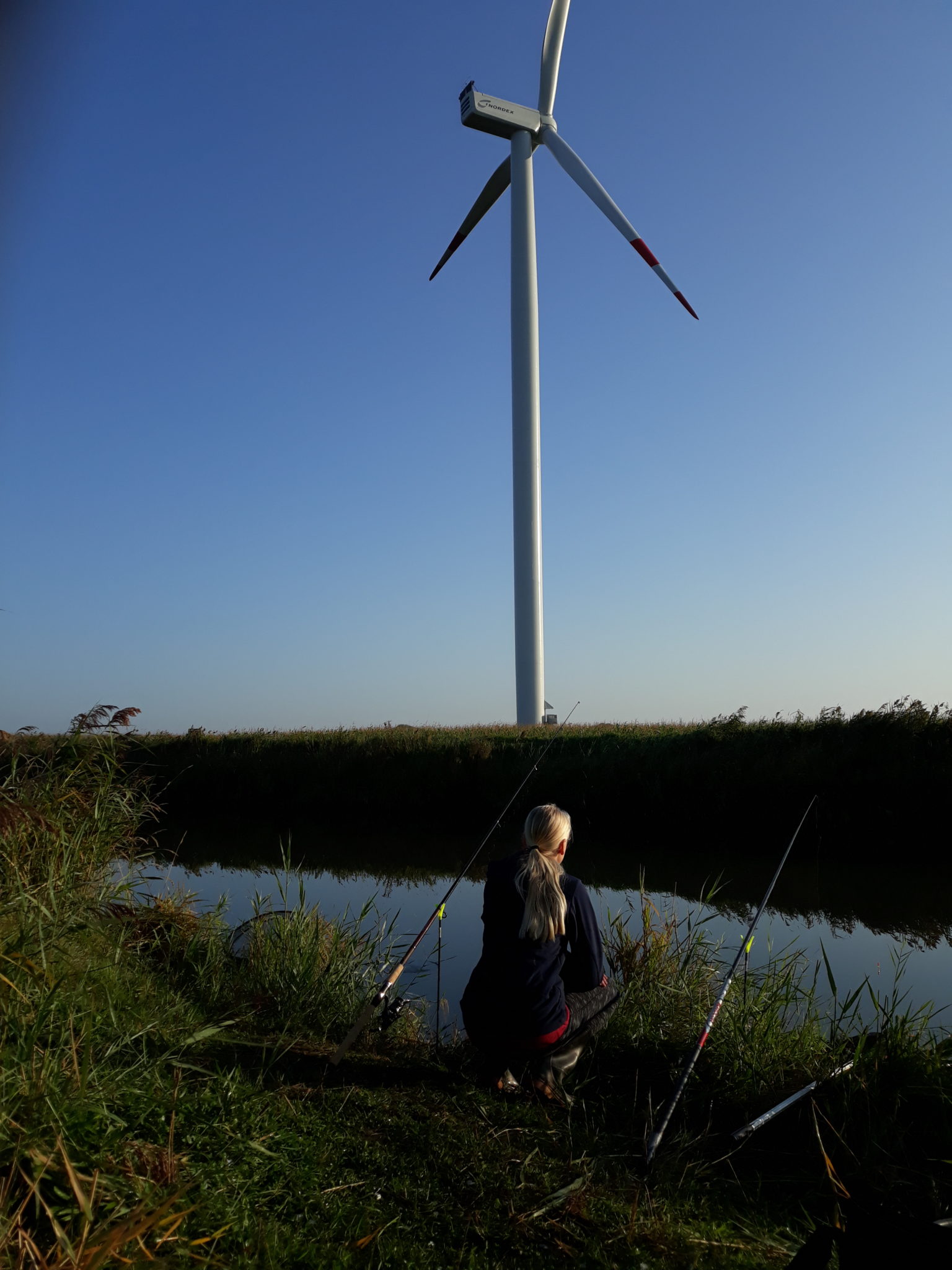 Am
Helser-/Katt. Fleet
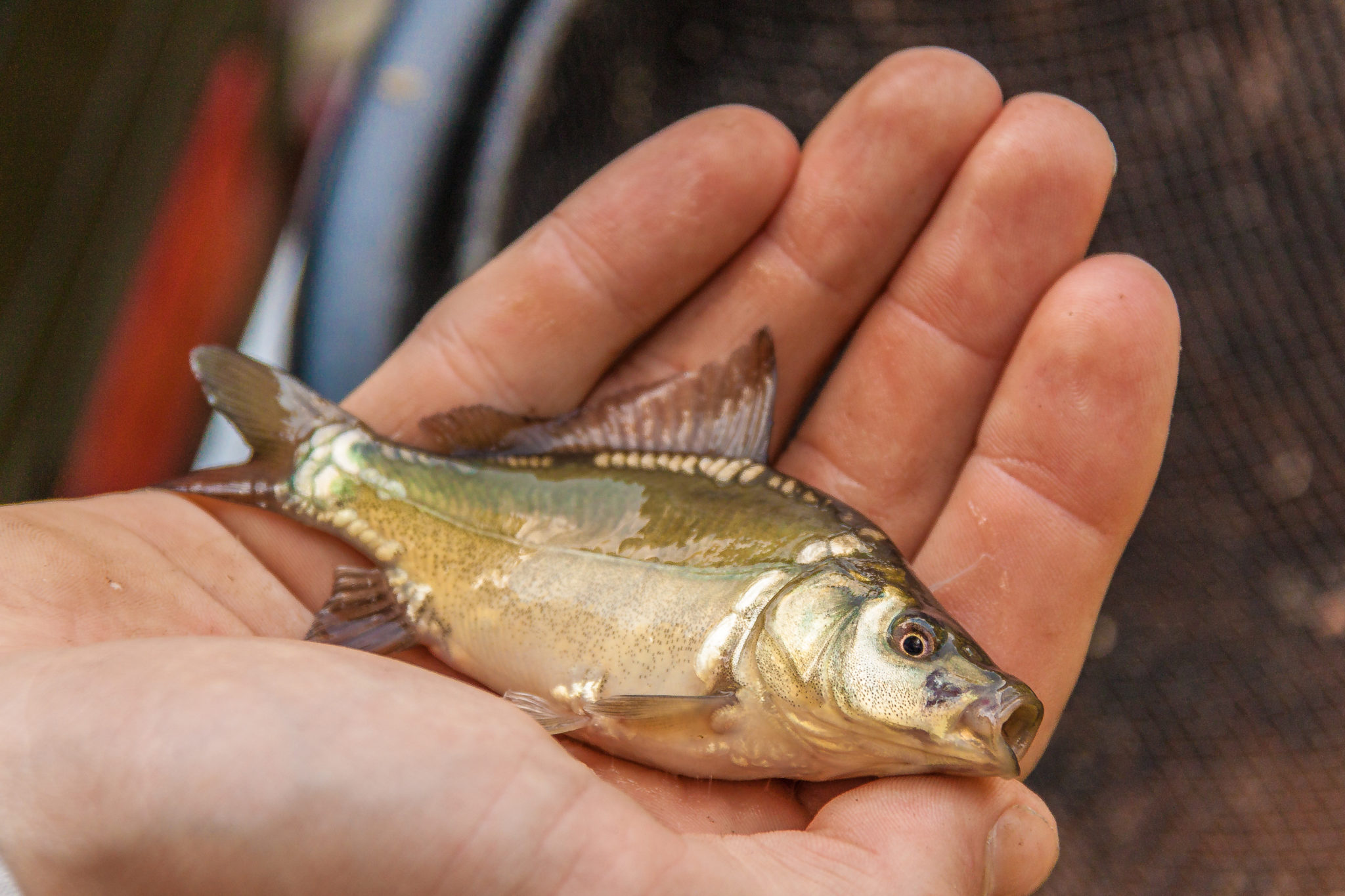 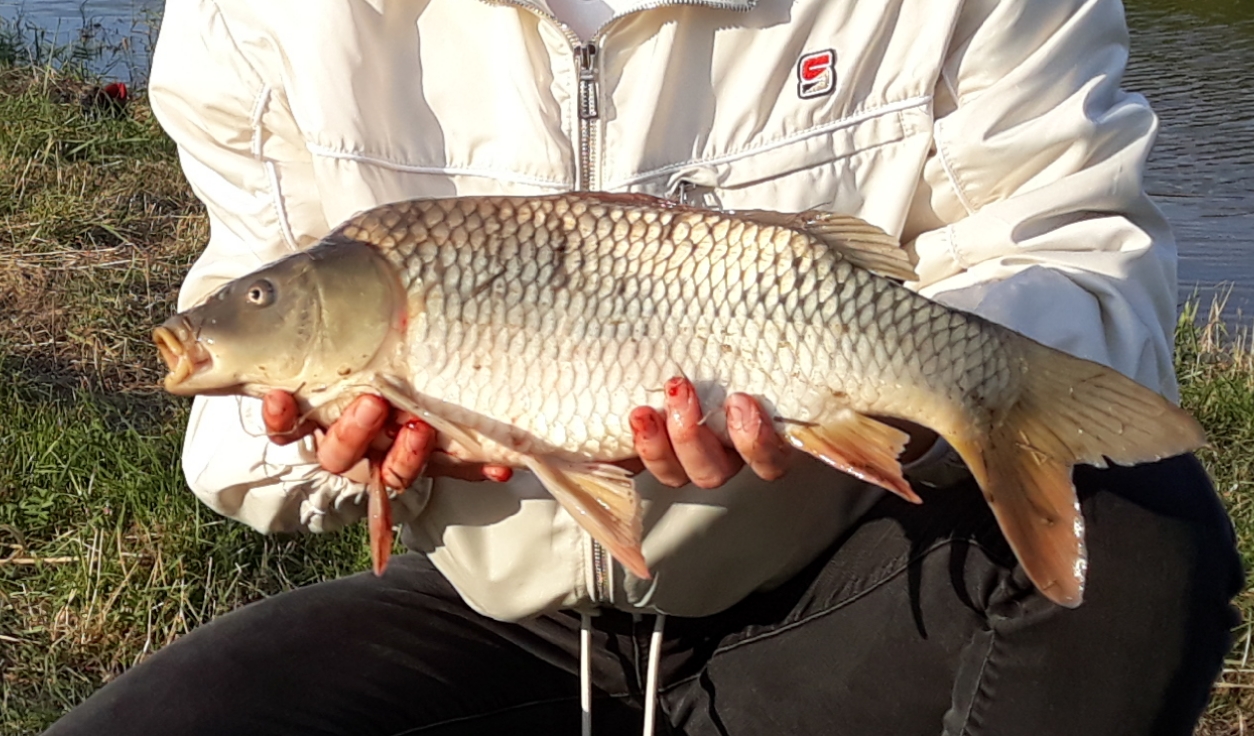 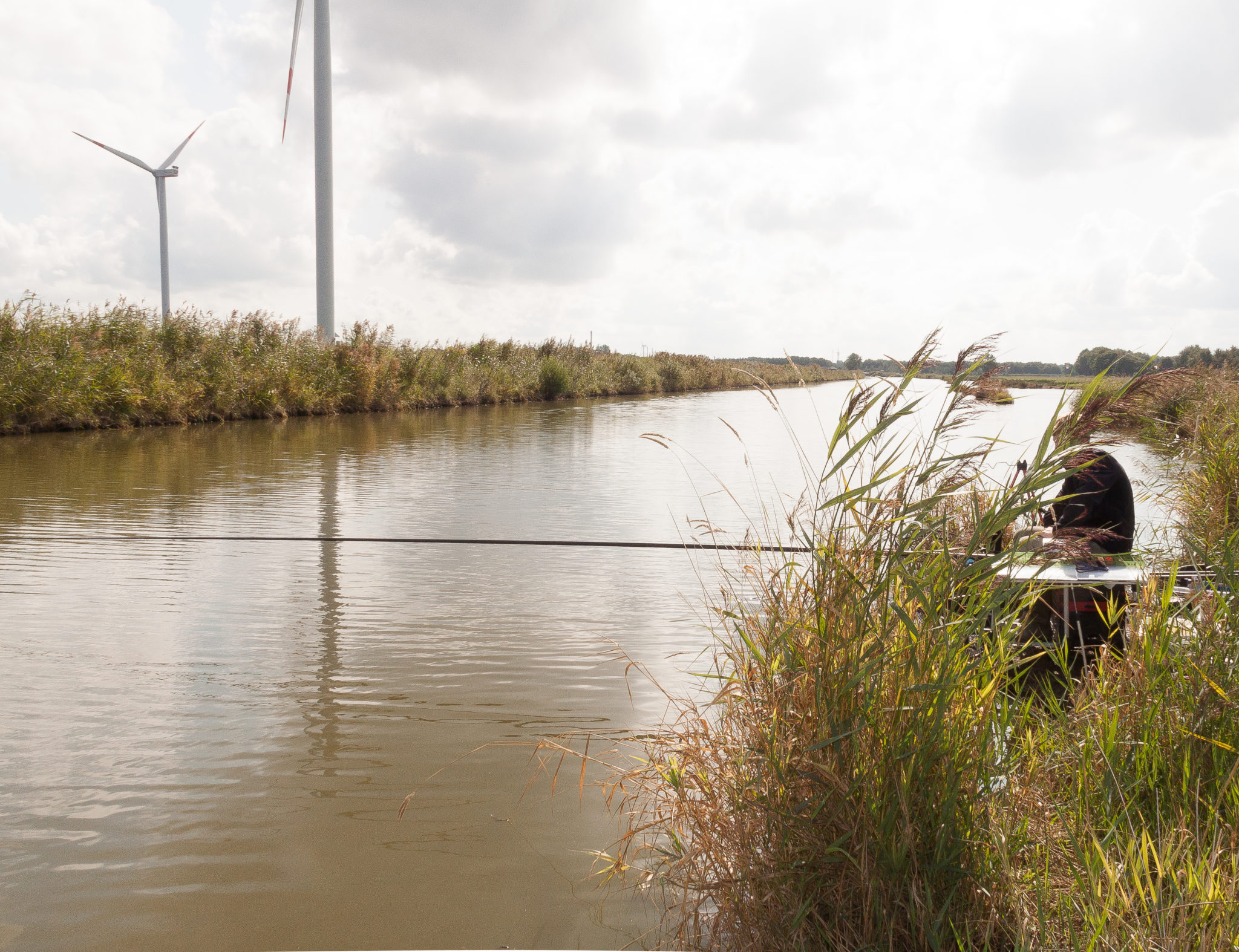 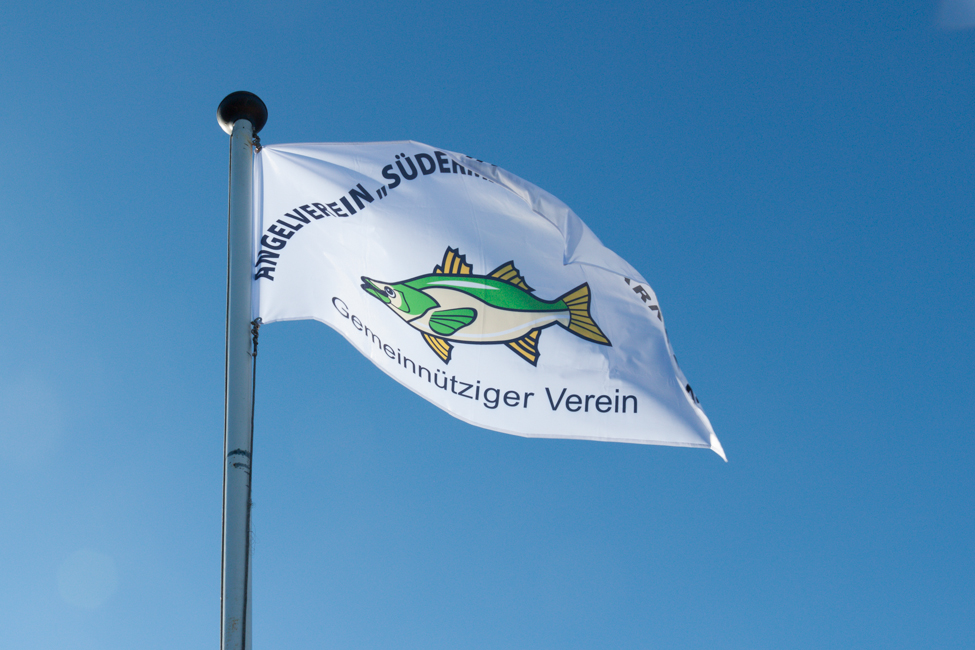 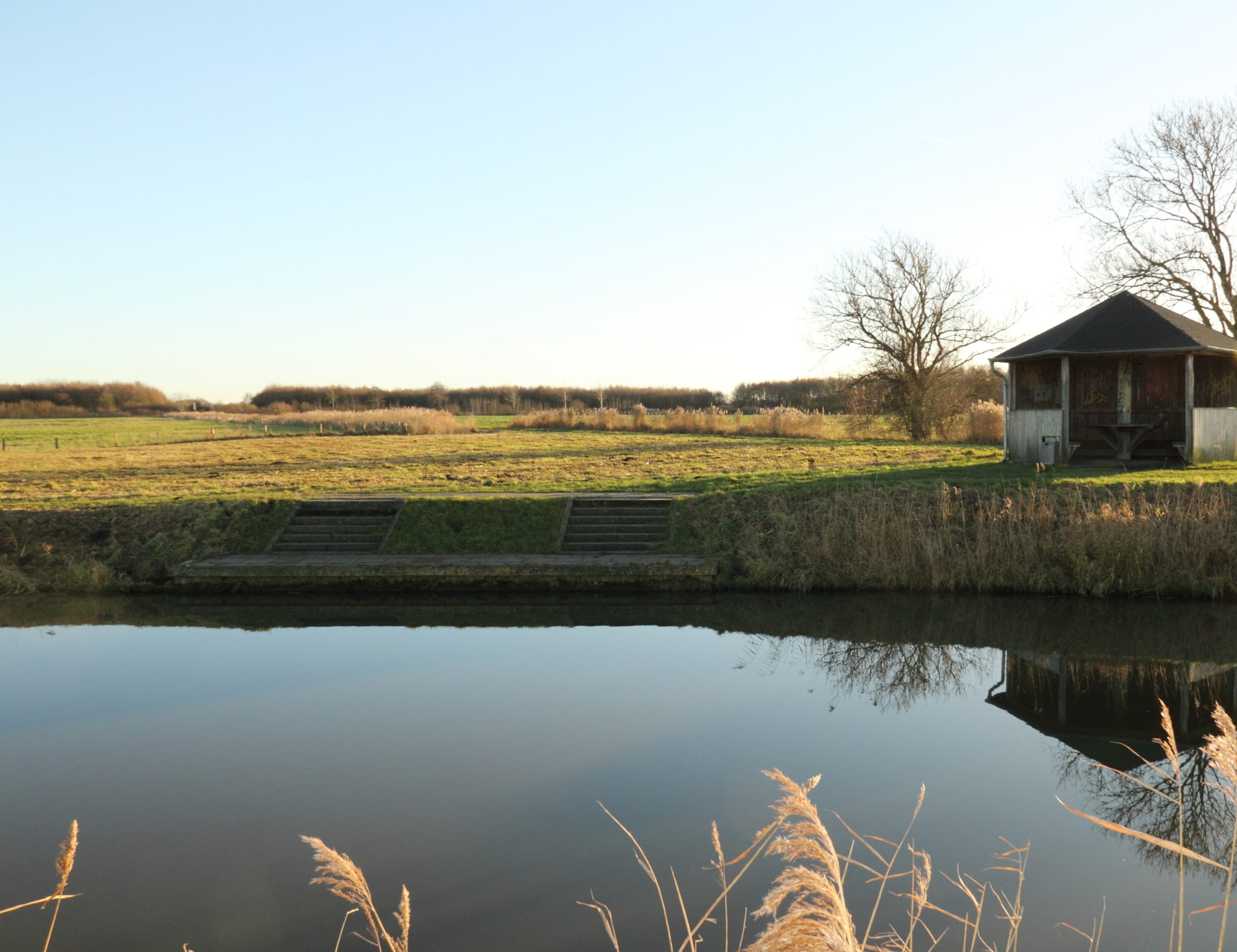 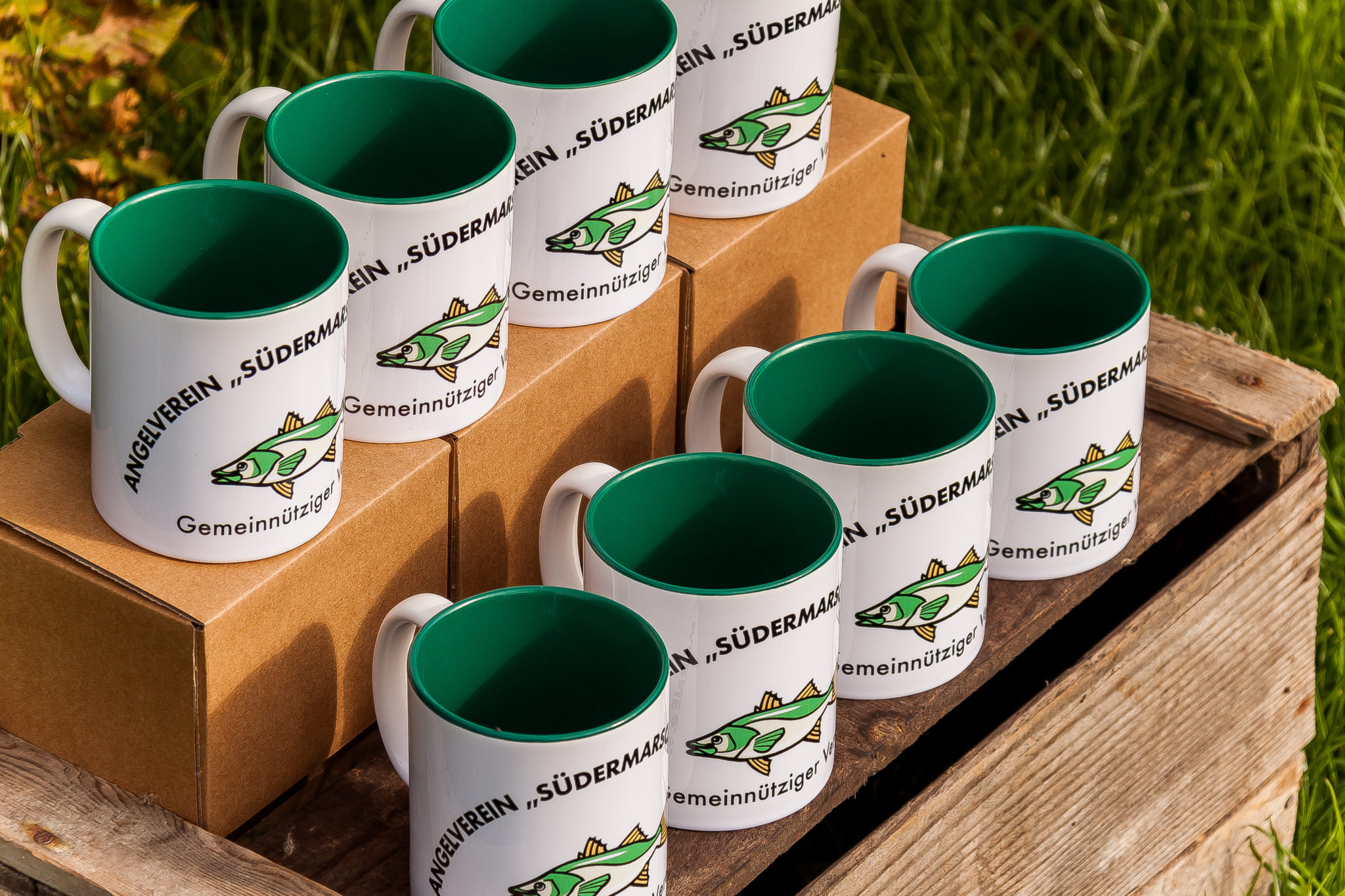 Angelverein „Südermarsch“ Marne e.V.
Otto-Kohlsaat-Weg 3
25709 Marne

info@av-marne.de

www.av-marne.de

Instagram: av_marne
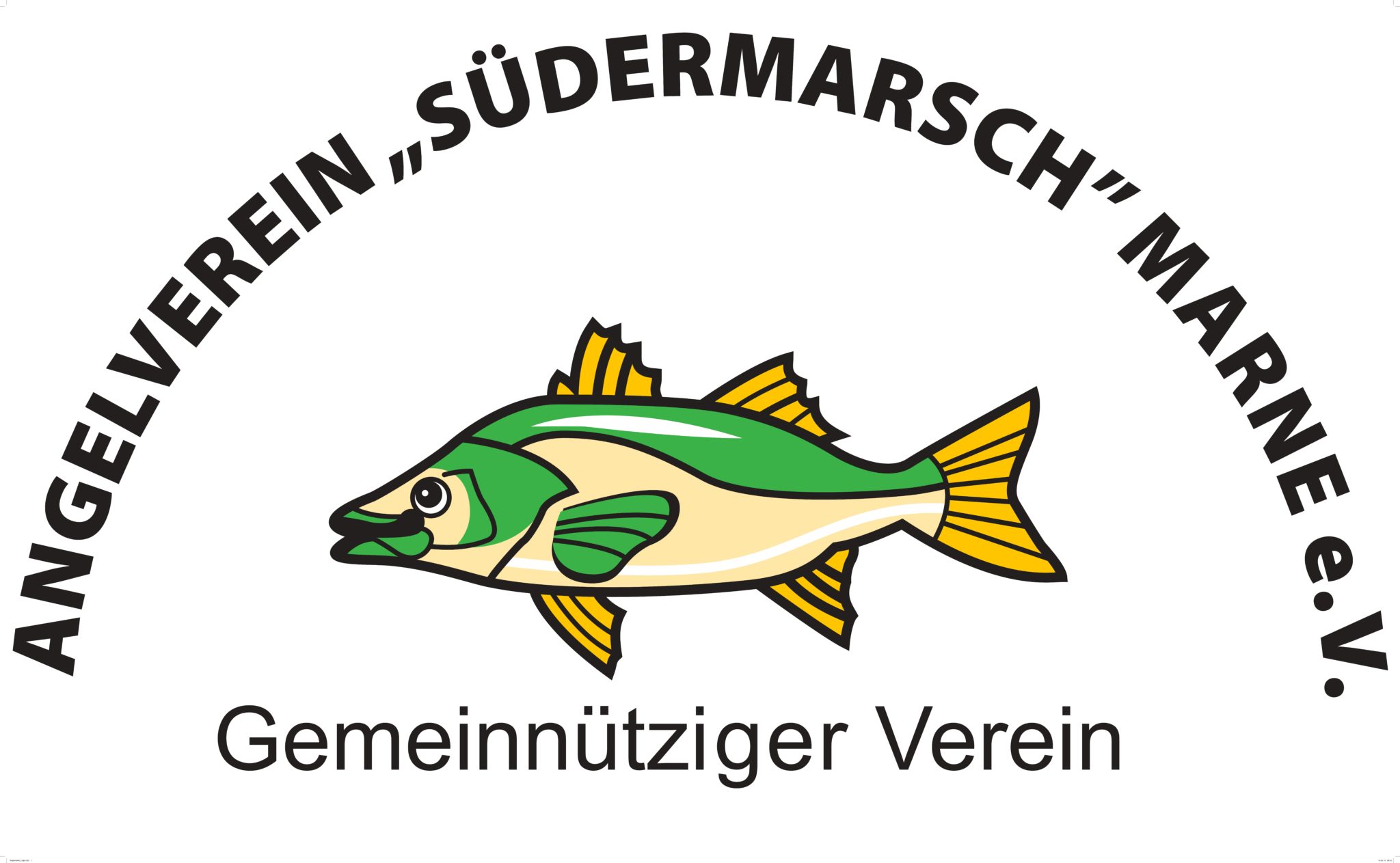